LICs Electric Field Lines Simulations
Boundary Conditions
DRAFT FOR DISCUSION
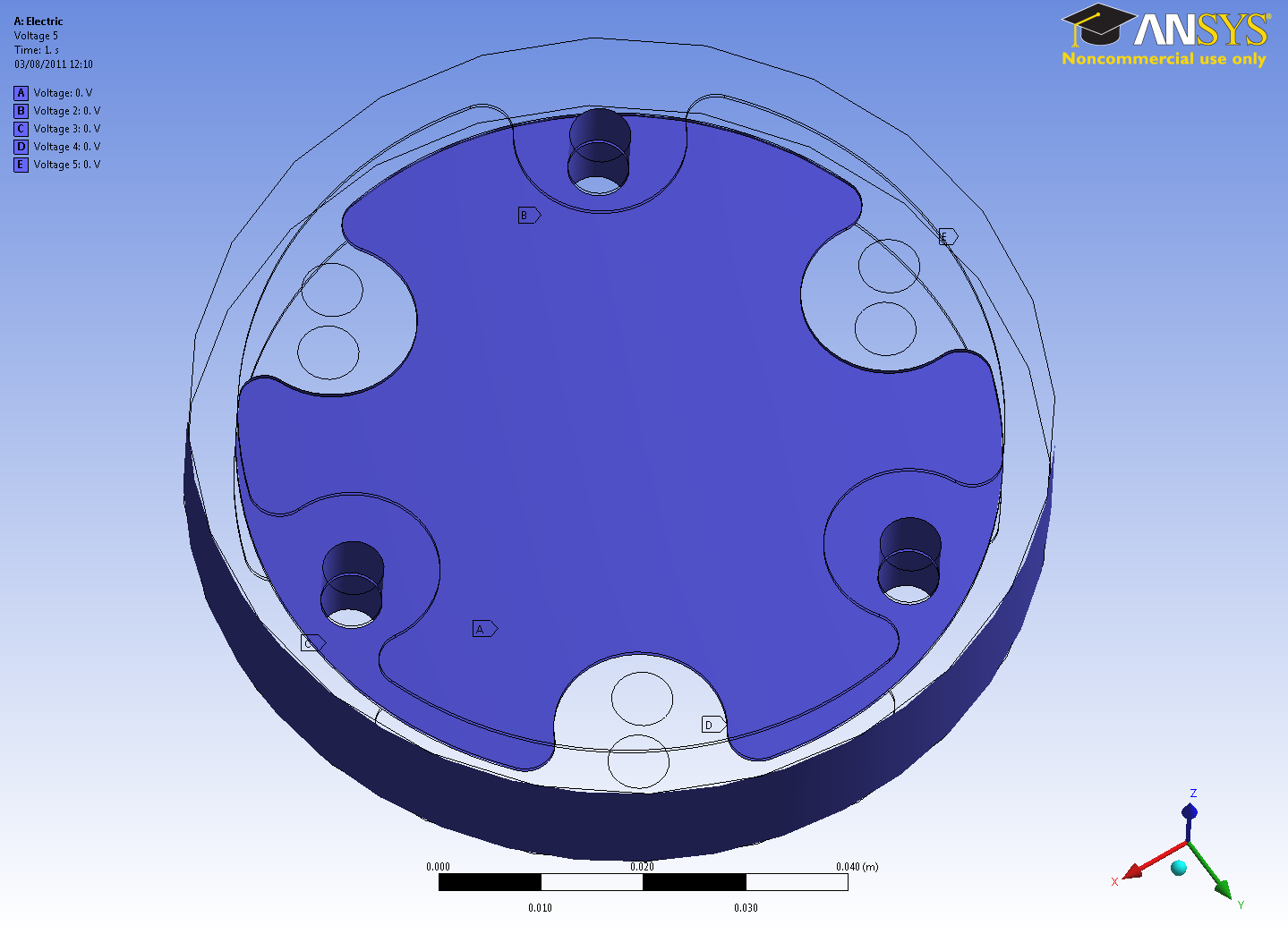 Boundary conditions for both models
LIC0 and LIC1

LIC0: as it is now
LIC1: central plate “arcs” diameter 
25 mm instead of 17 mm

Material: Air, 2e16 ohm*m
0 V
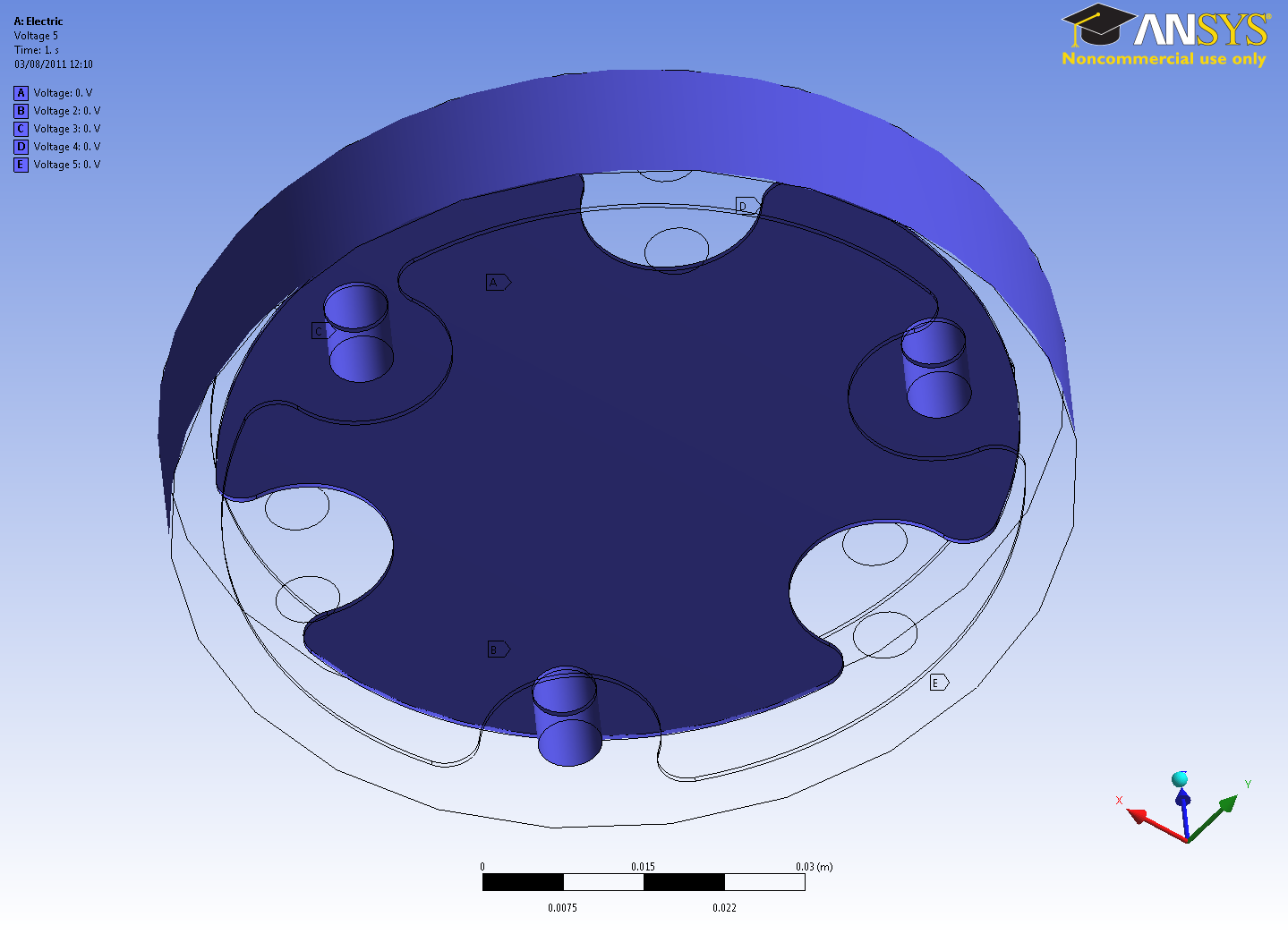 0 V
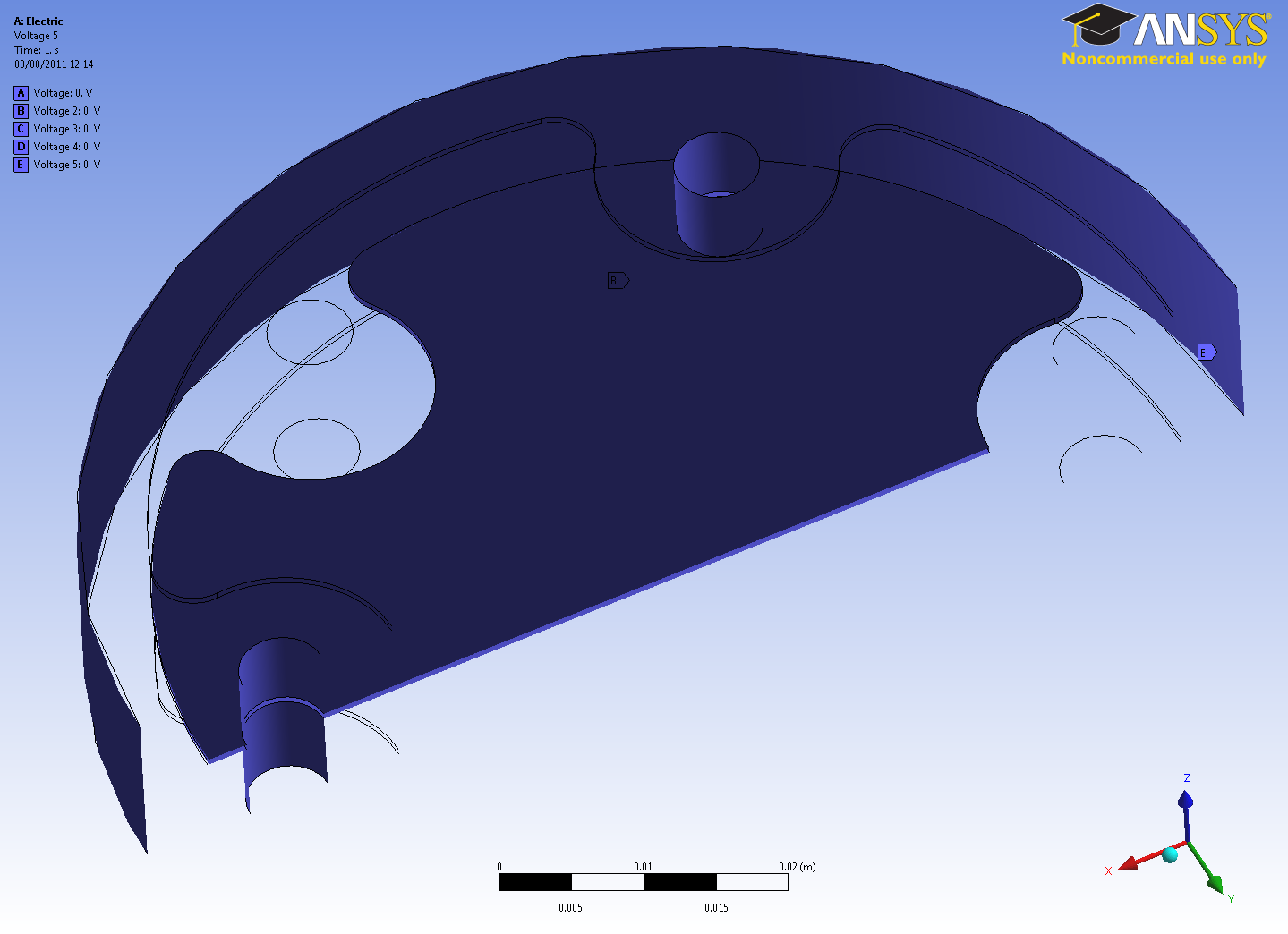 0 V
LICs Electric Field Lines Simulations
Boundary Conditions
DRAFT FOR DISCUSION
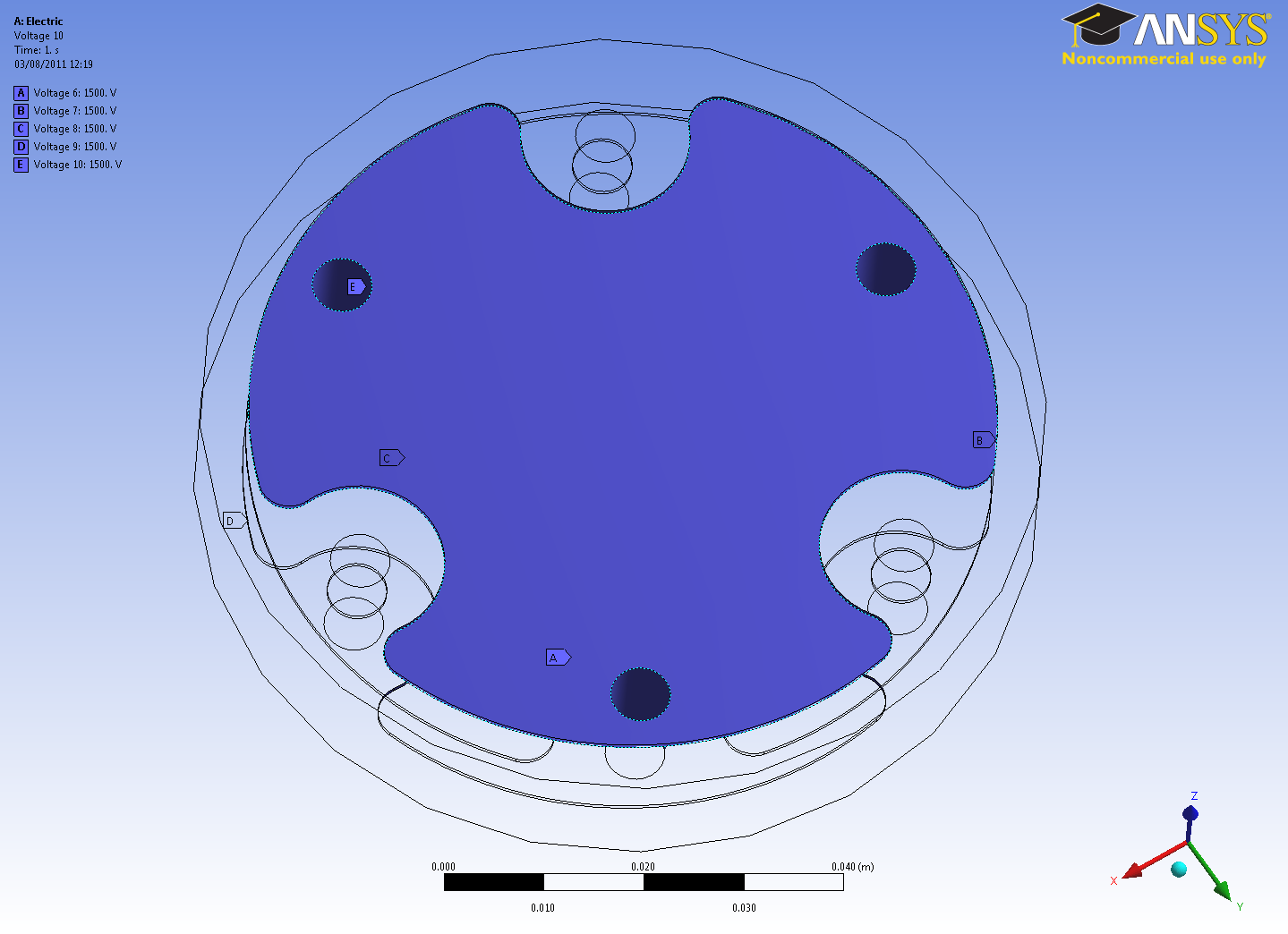 1.5 k V
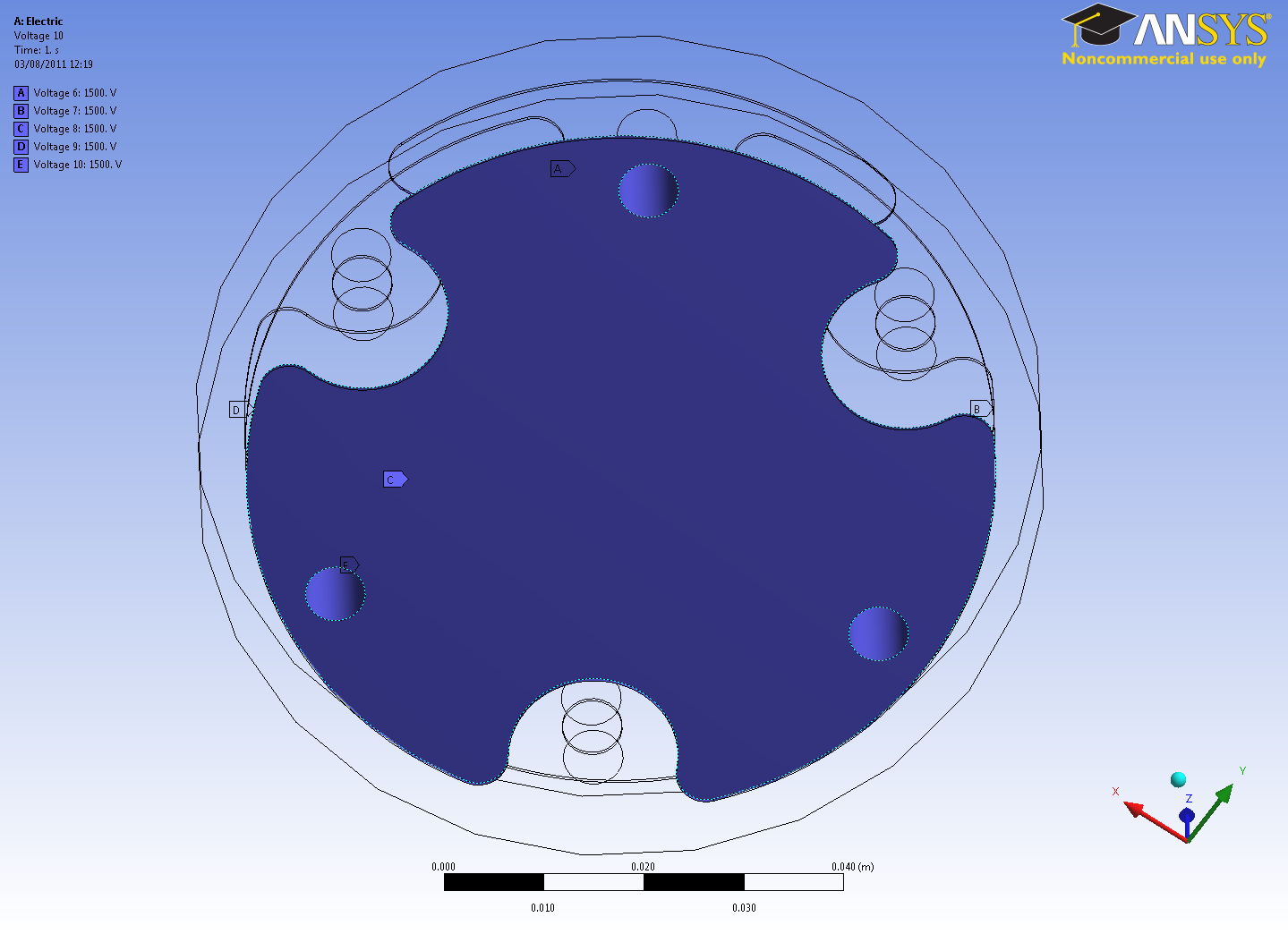 1.5 k V
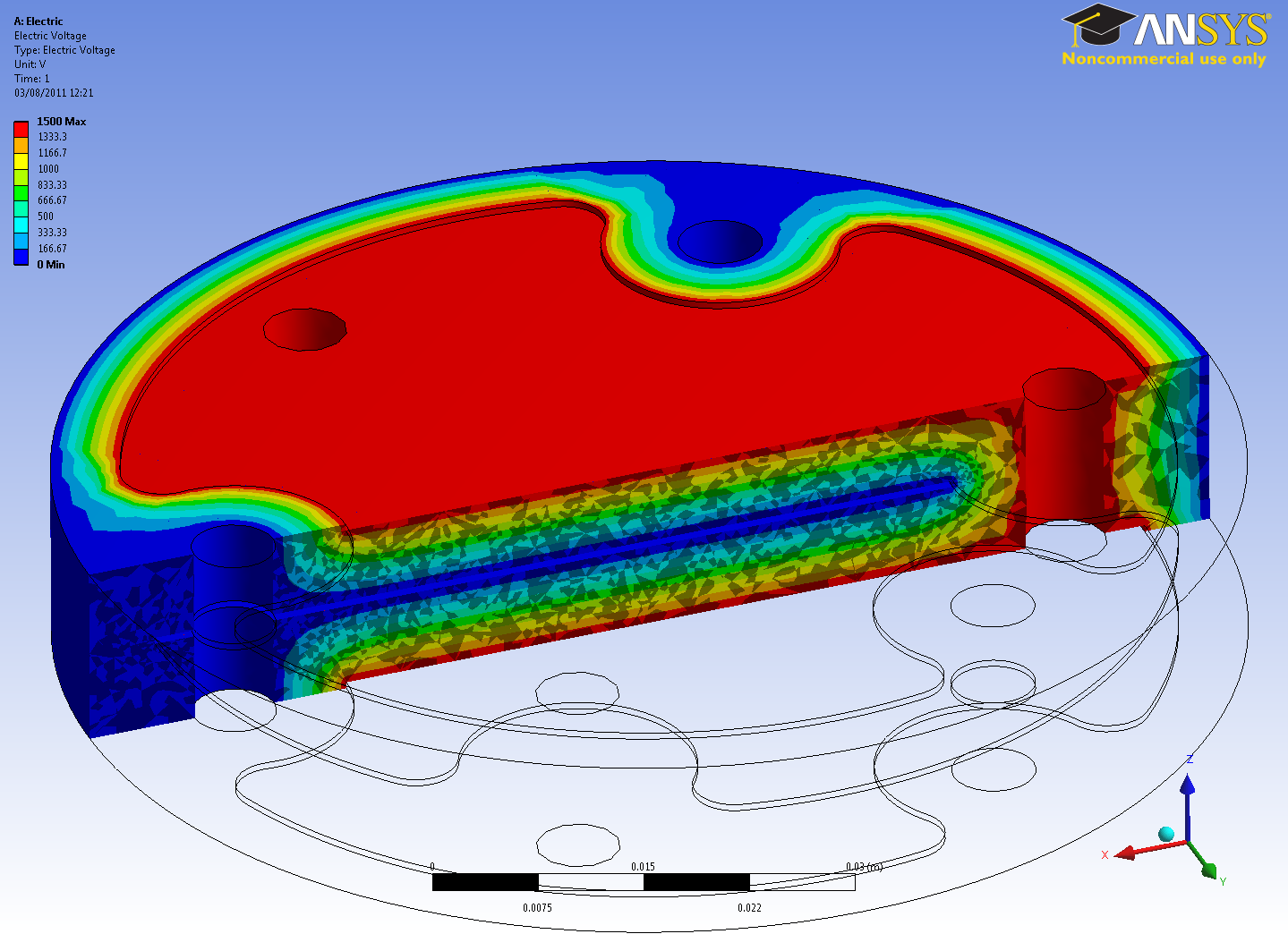 1.5 k V
0 V
LICs Electric Field Lines Simulations
Results
DRAFT FOR DISCUSION
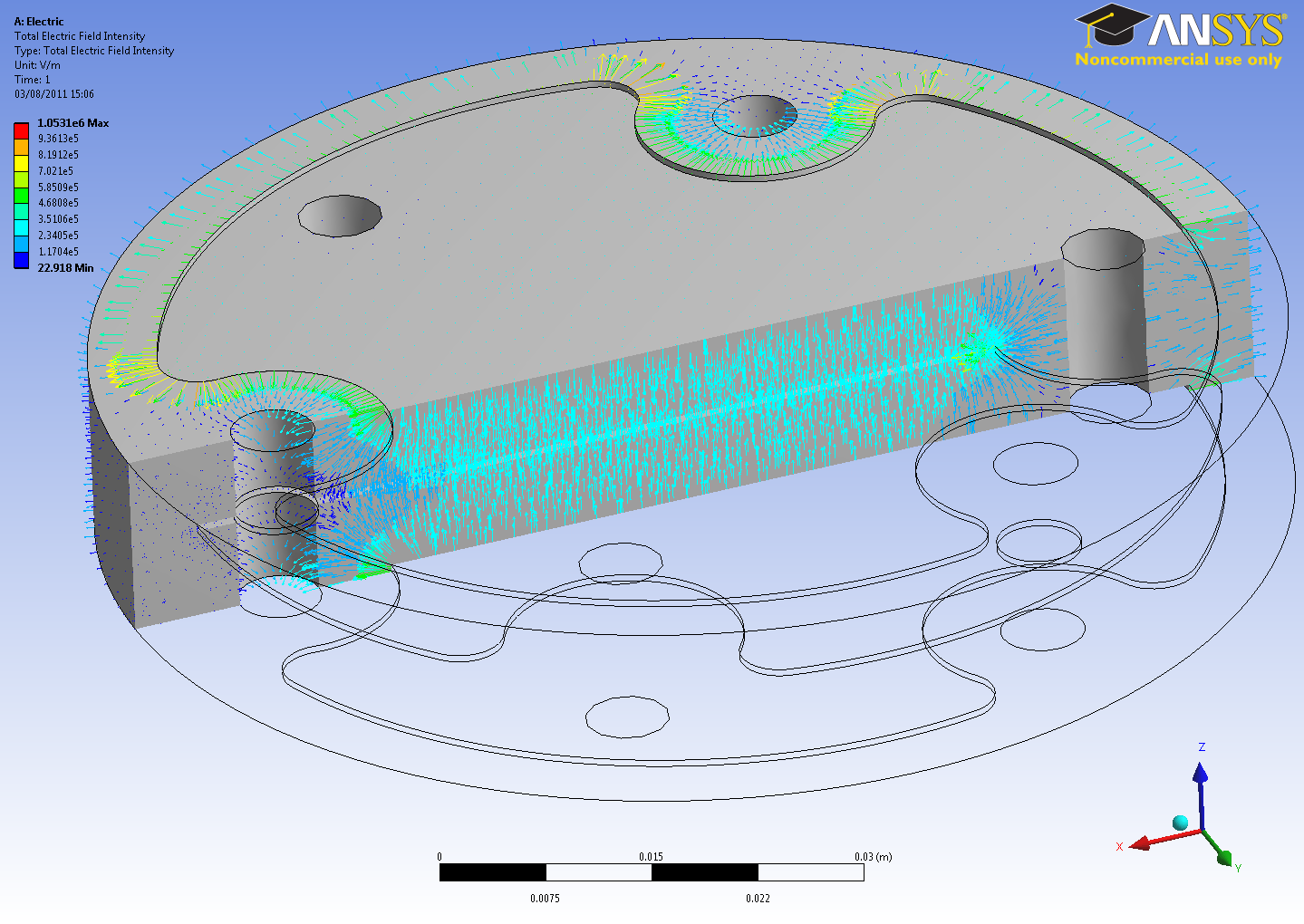 Model LIC0
LICs Electric Field Lines Simulations
Results
DRAFT FOR DISCUSION
Model LIC1
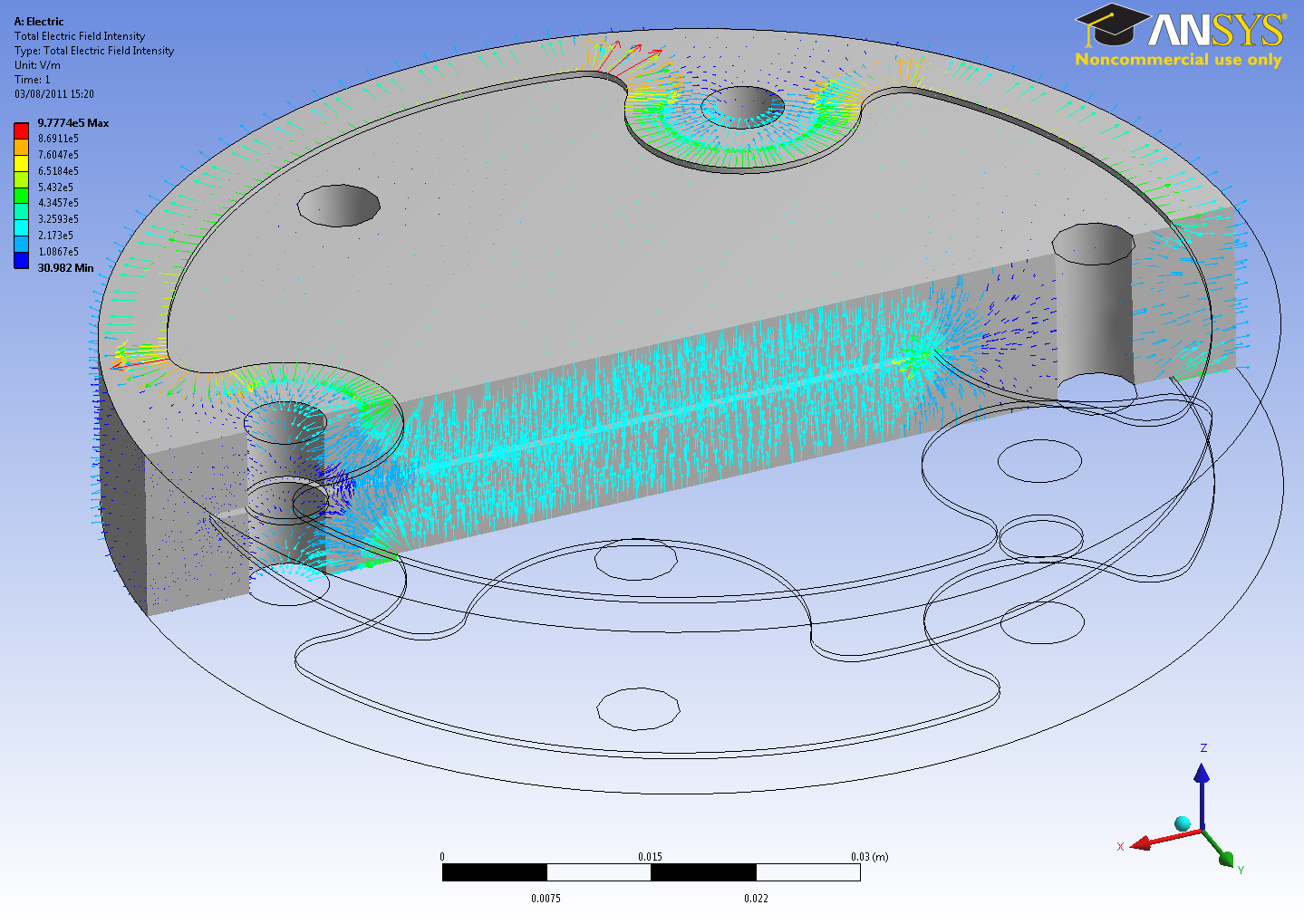 LICs Electric Field Lines Simulations
Results
DRAFT FOR DISCUSION
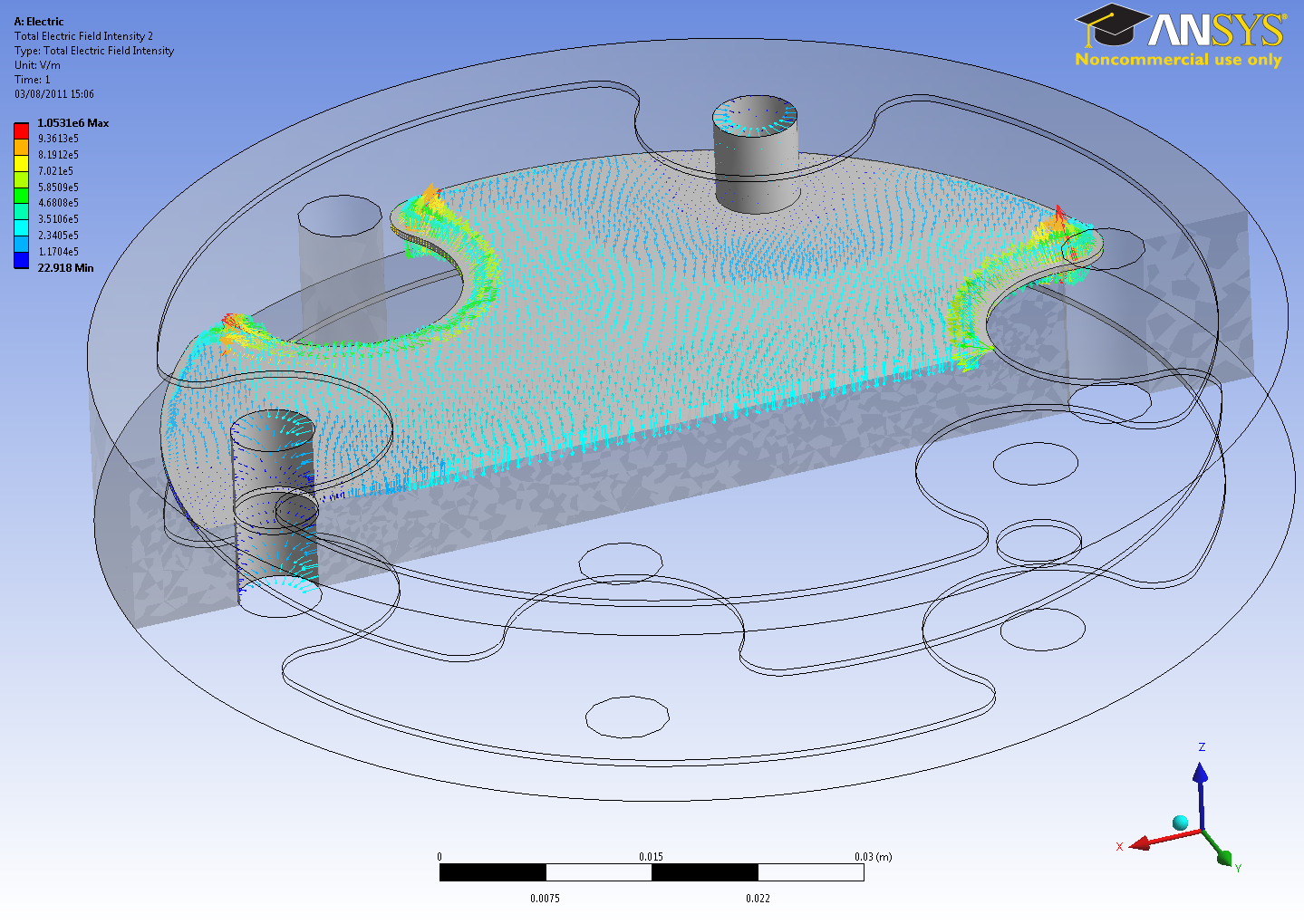 Model LIC0
Nodal field SUM = 1.16e9
LICs Electric Field Lines Simulations
Results
DRAFT FOR DISCUSION
Model LIC1
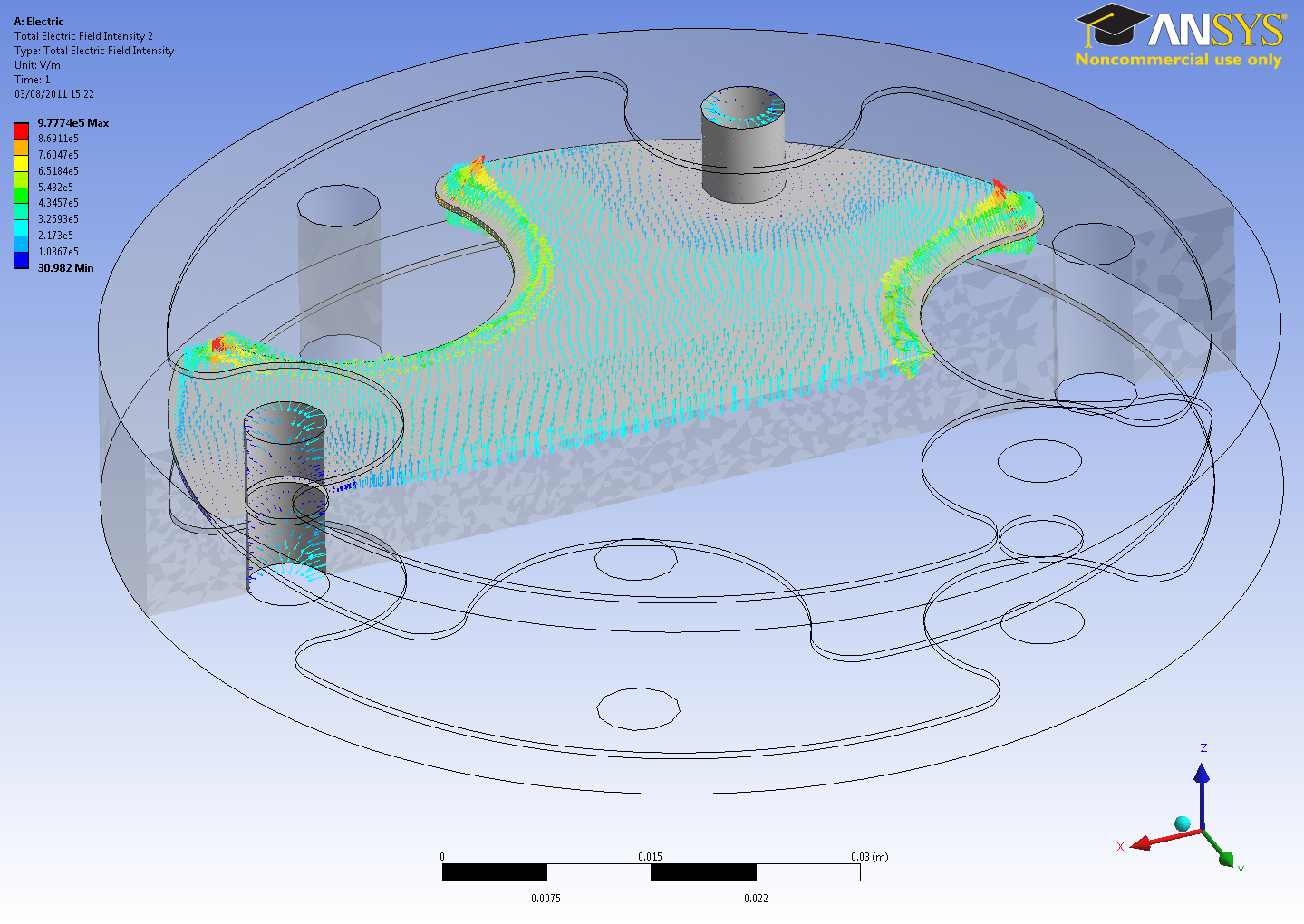 Nodal field SUM = 1.04e9
LICs Electric Field Lines Simulations
Results
DRAFT FOR DISCUSION
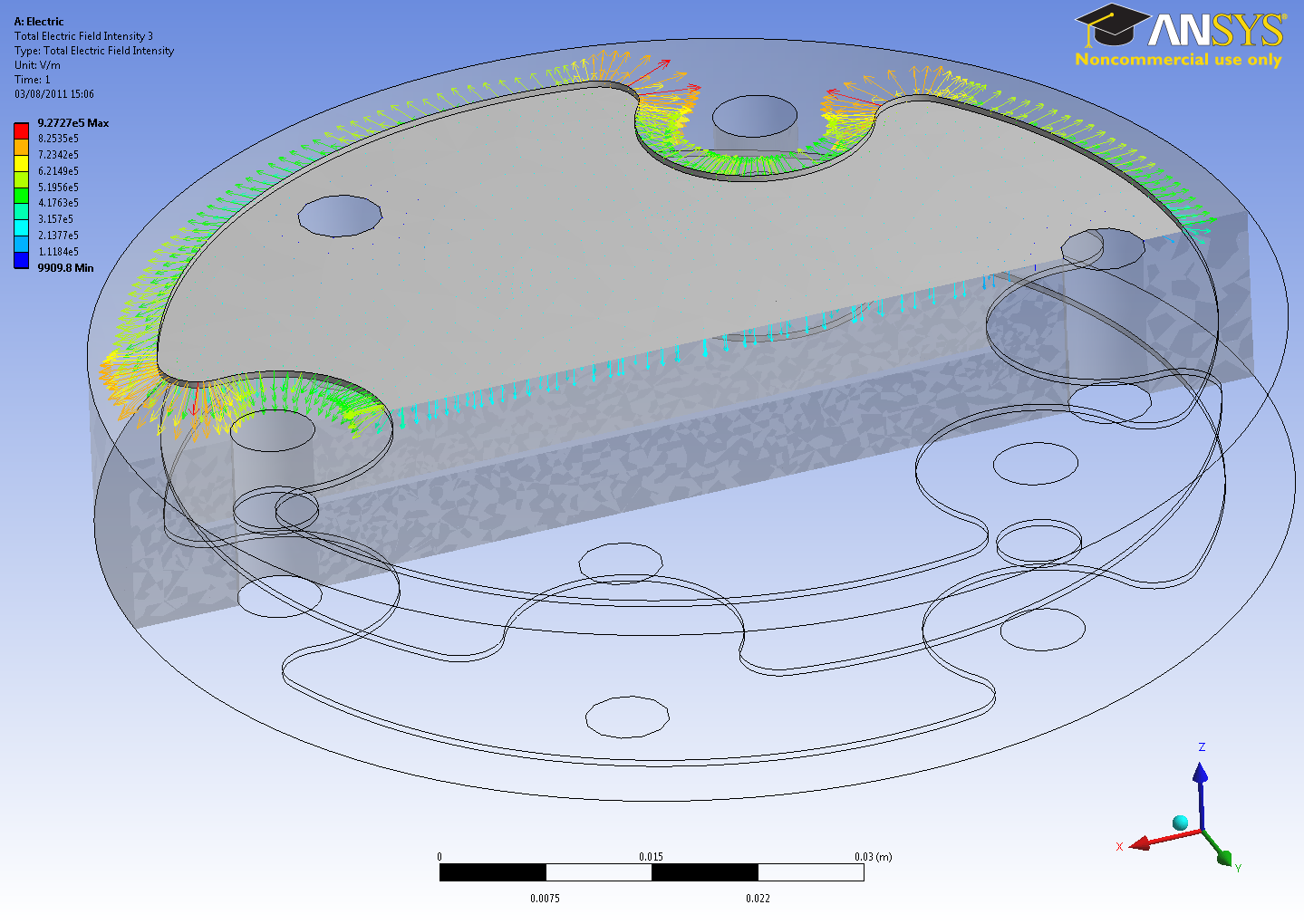 Model LIC0
LICs Electric Field Lines Simulations
Results
DRAFT FOR DISCUSION
Model LIC1
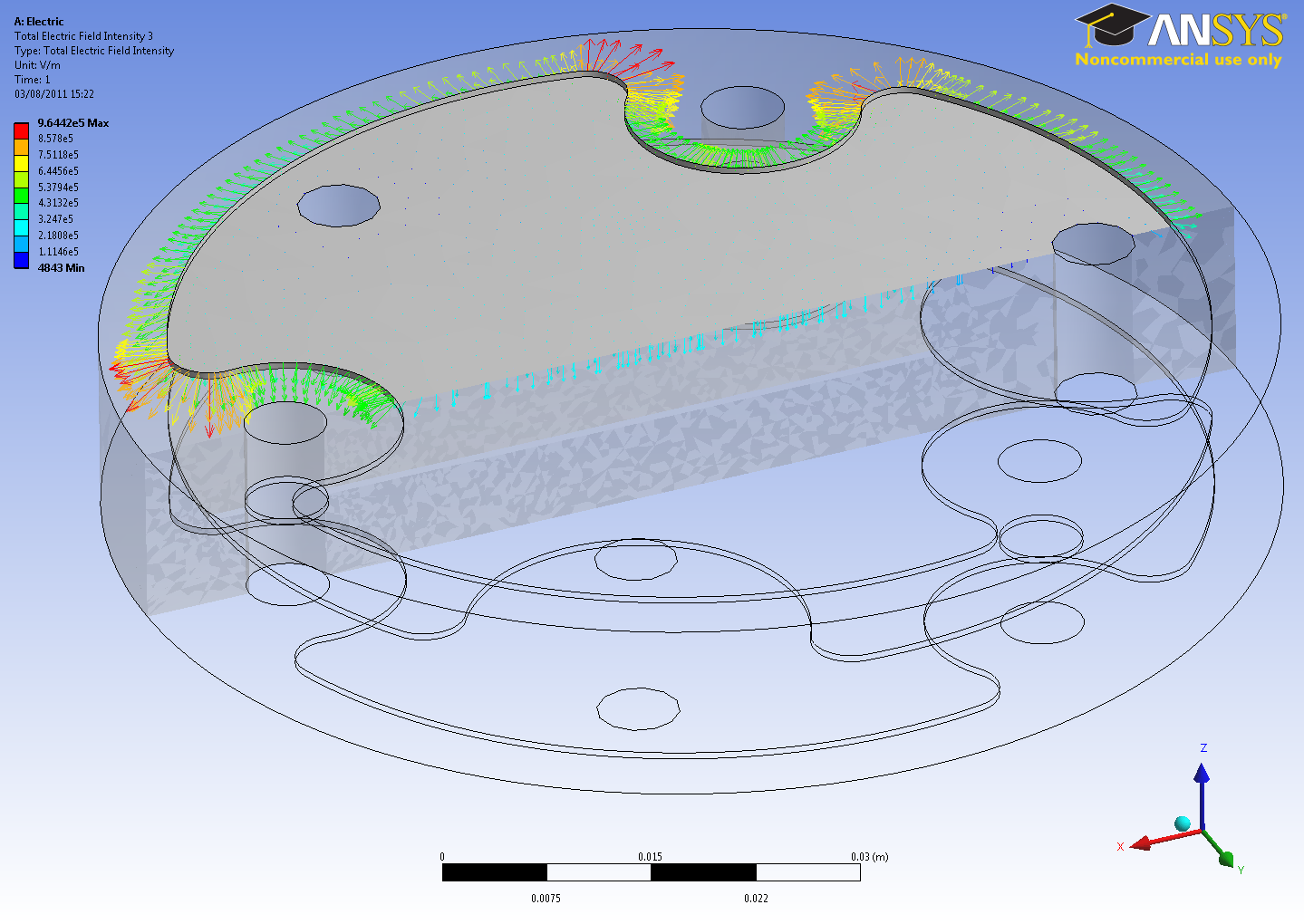 LICs Electric Field Lines Simulations
Results
DRAFT FOR DISCUSION
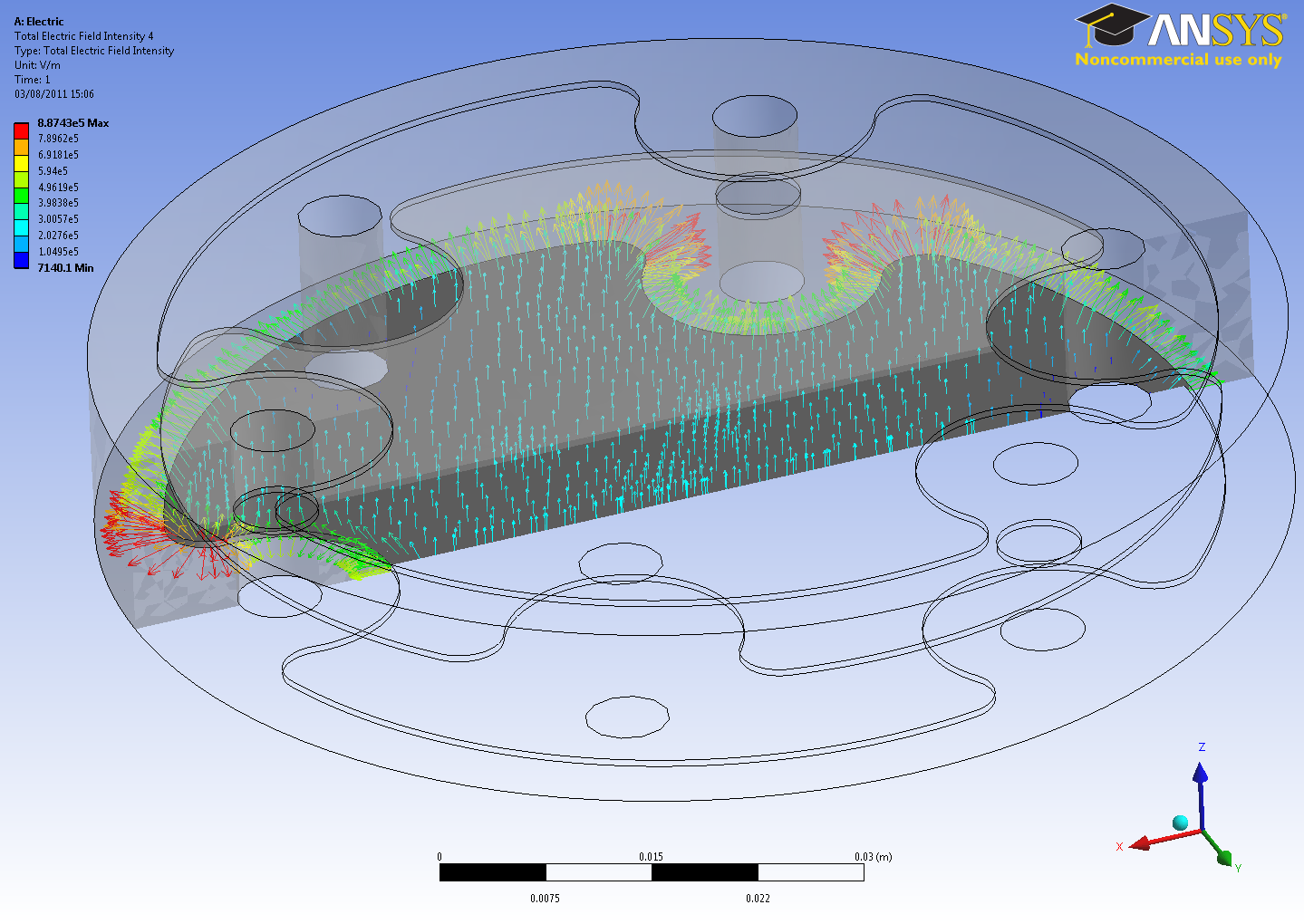 Model LIC0
LICs Electric Field Lines Simulations
Results
DRAFT FOR DISCUSION
Model LIC1
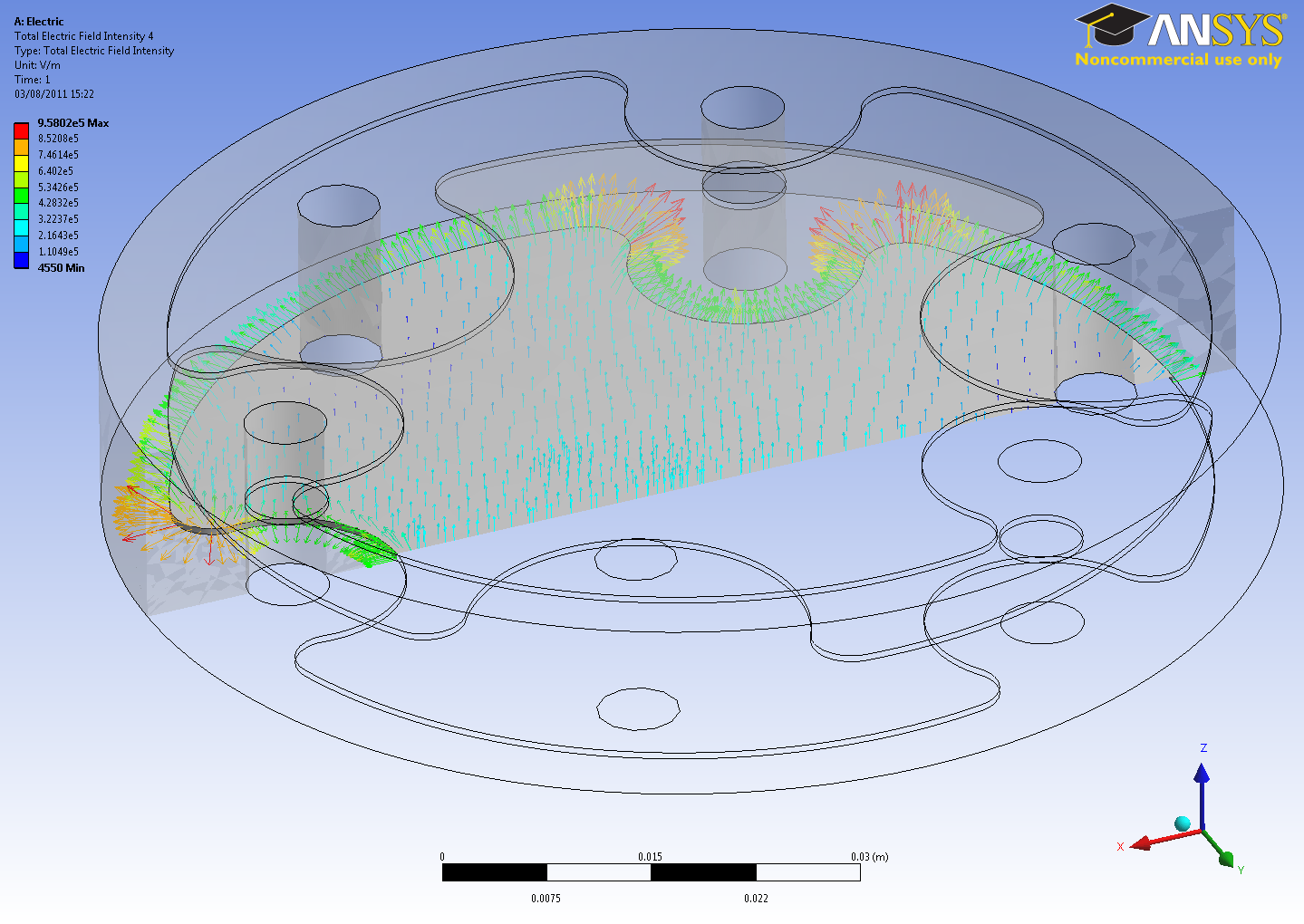 LICs Electric Field Lines Simulations
Results
DRAFT FOR DISCUSION
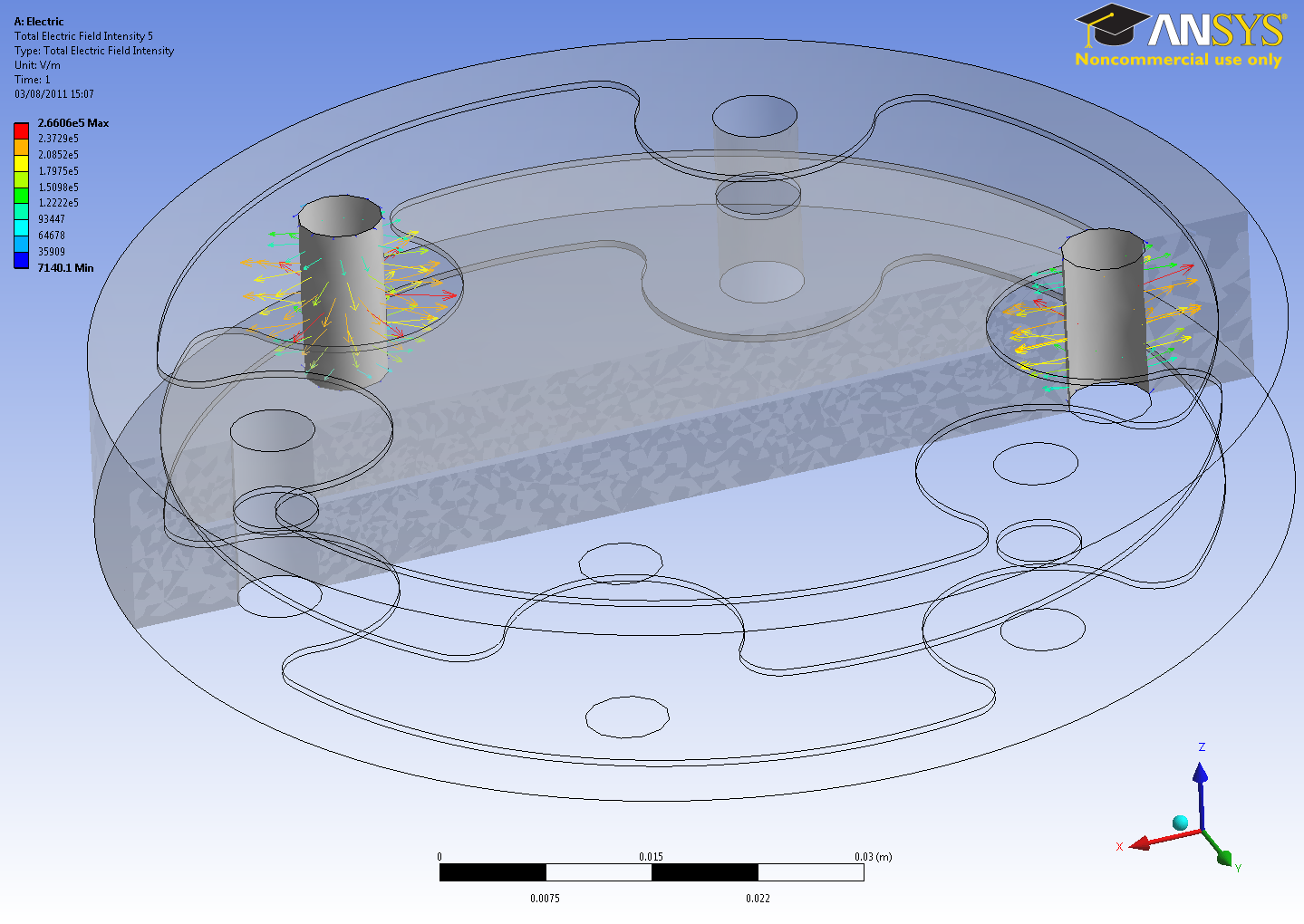 Model LIC0
LICs Electric Field Lines Simulations
Results
DRAFT FOR DISCUSION
Model LIC1
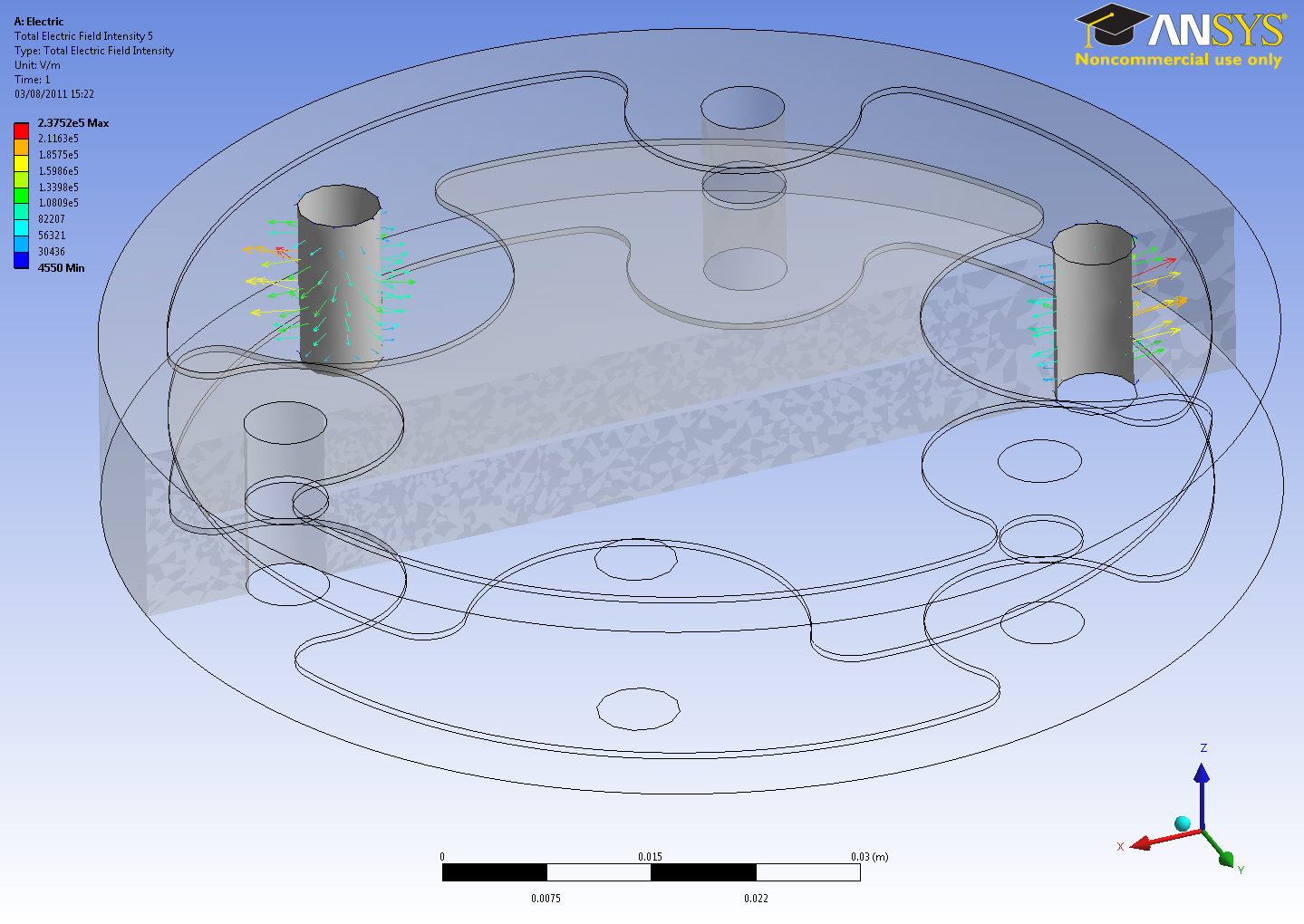 LICs Electric Field Lines Simulations
Results
DRAFT FOR DISCUSION
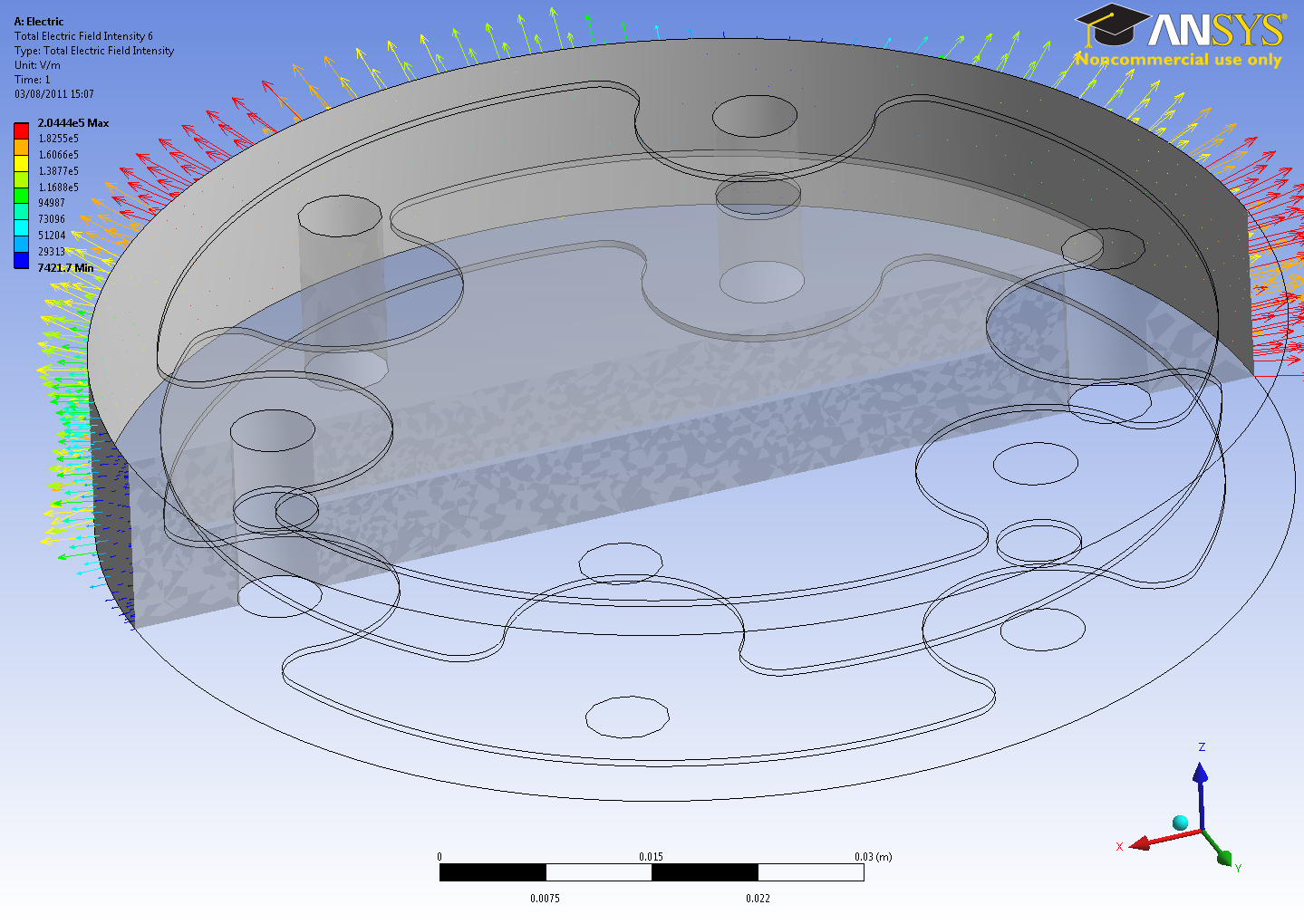 Model LIC0
LICs Electric Field Lines Simulations
Results
DRAFT FOR DISCUSION
Model LIC1
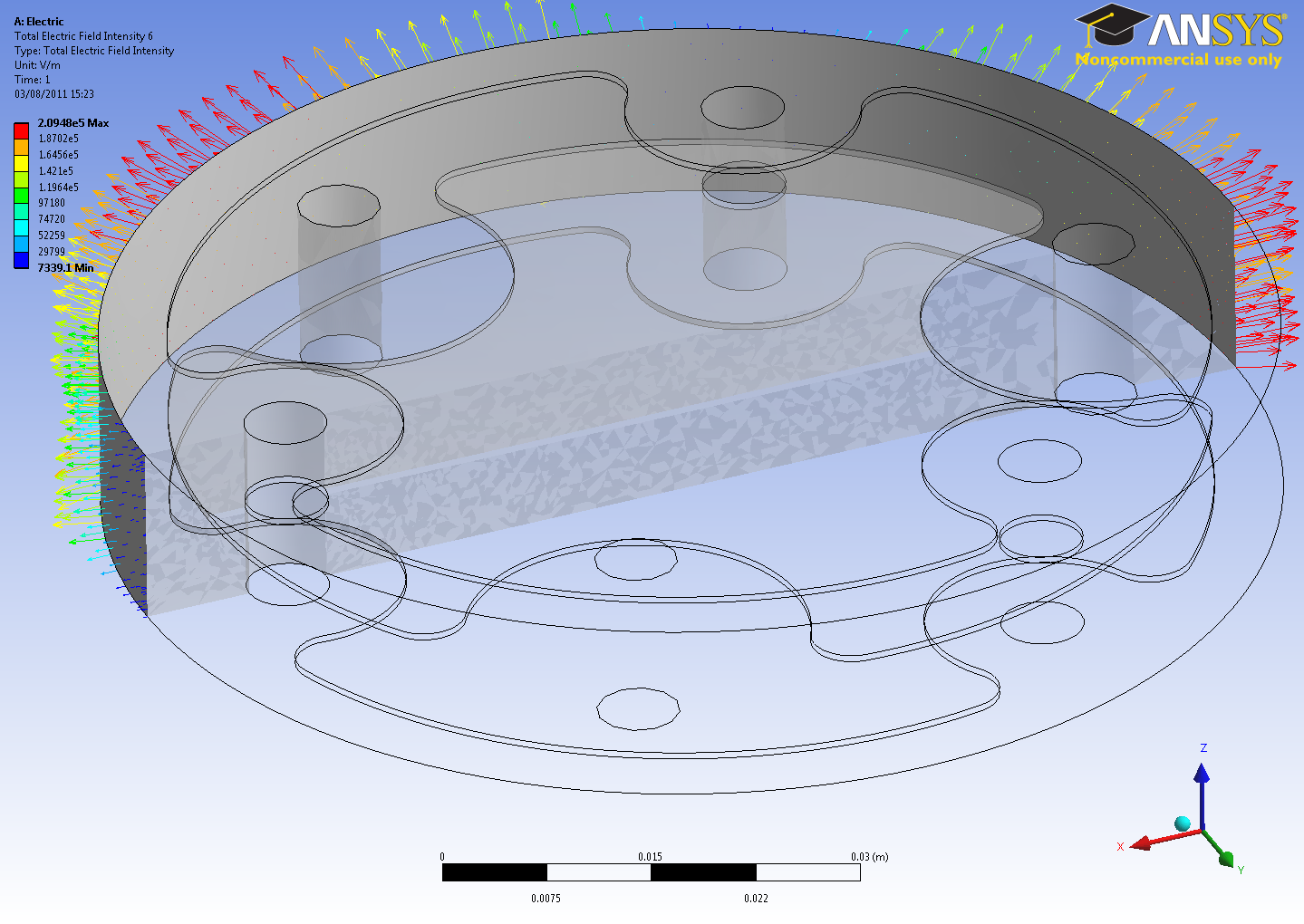 LICs Electric Field Lines Simulations
Results
DRAFT FOR DISCUSION
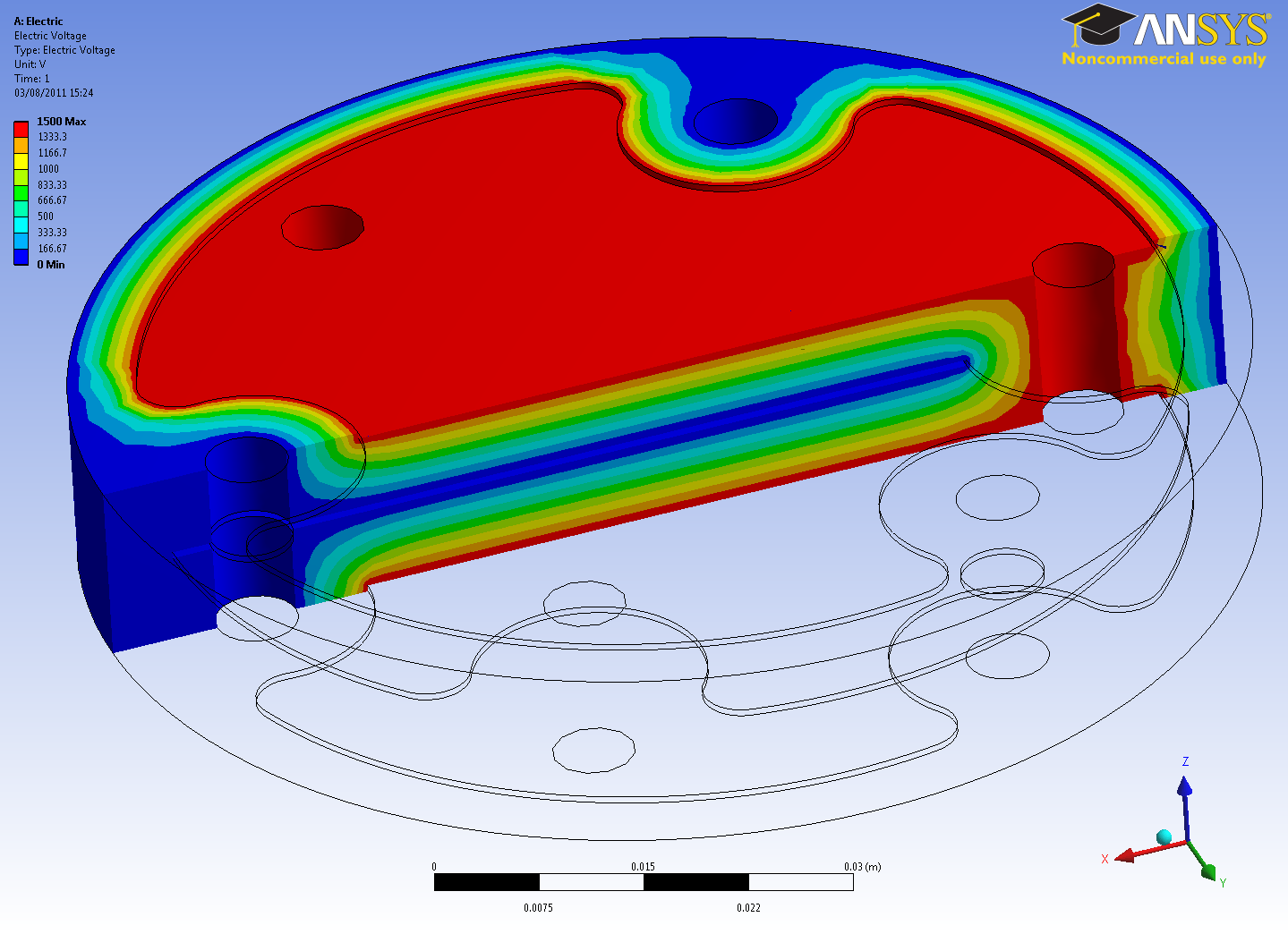 Model LIC0
LICs Electric Field Lines Simulations
Results
DRAFT FOR DISCUSION
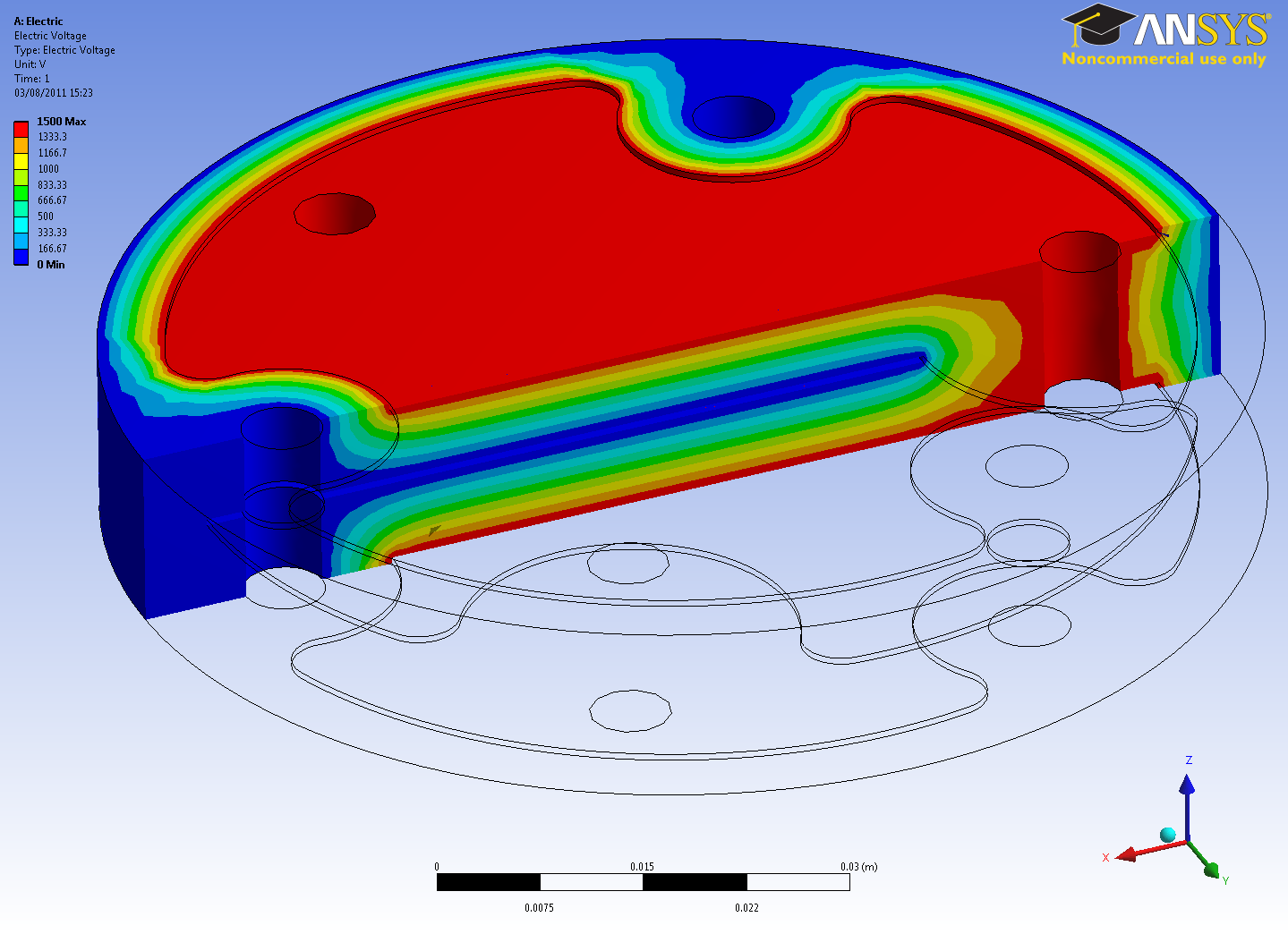 Model LIC1